http://www.comp.nus.edu.sg/~cs1010/
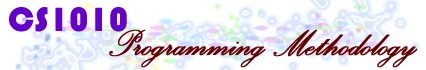 UNIT 6
Problem Solving with Selection and Repetition Statements
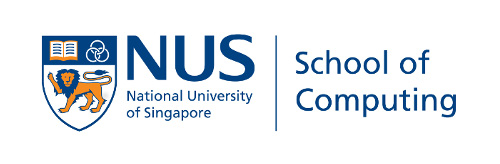 Aaron Tan, NUS
Problem Solving with Selection and Repetition Statements
Unit6 - 2
Unit 6:	Problem Solving with Selection and Repetition Statements
Objectives:
Using relational and logical operators
Using selection statements to choose between two or more execution paths in a program
Using repetition statements to repeat a segment of code
Reference: 
Chapter 4 Selection Structures
Chapter 5 Repetition and Loop Statements
Aaron Tan, NUS
Problem Solving with Selection and Repetition Statements
Unit6 - 3
Unit 6:	Problem Solving with Selection and Repetition Statements (1/2)
Sequential vs Non-Sequential Control Flow
Selection Structures
Nested if and if-else Statements
Style Issues
Common Errors
The switch Statement
Testing and Debugging
Aaron Tan, NUS
Problem Solving with Selection and Repetition Statements
Unit6 - 4
Unit 6:	Problem Solving with Selection and Repetition Statements (2/2)
The while Loop
The do-while Loop
The for Loop
Common Errors
Some Notes of Caution
Using break in Loop
Using continue in Loop
Aaron Tan, NUS
Problem Solving with Selection and Repetition Statements
Unit6 - 5
Recall: Control Structures
Sequence
Selection
Repetition
Aaron Tan, NUS
Problem Solving with Selection and Repetition Statements
Unit6 - 6
Draw 3 Figures
1. Sequential Control Flow
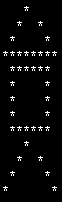 Draw Rocket Ship
Draw Male Stick Figure
Draw Female Stick Figure
Recall Simple “drawing” problem in Unit 5:
	Write a program to draw a rocket ship, a male stick figure, and a female stick figure.
Draw Triangle
Draw Rectangle
Draw Inverted V
Draw Circle
Draw Rectangle
Draw Inverted V
Draw Circle
Draw Triangle
Draw Inverted V
rocket
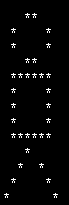 male
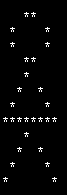 female
Aaron Tan, NUS
Problem Solving with Selection and Repetition Statements
Unit6 - 7
Draw 3 Figures
1. Non-Sequential Control Flow
Draw Rocket Ship
Draw Male Stick Figure
Draw Female Stick Figure
New requirement:
	Write a program to allow user to select only ONE of the following options: Draw a (1) rocket ship, (2) male stick figure, or (3) female stick figure.
Draw Triangle
Draw Rectangle
Draw Inverted V
Draw Circle
Draw Rectangle
Draw Inverted V
Draw Circle
Draw Triangle
Draw Inverted V
Select only one
Aaron Tan, NUS
Problem Solving with Selection and Repetition Statements
Unit6 - 8
2. Selection Structures
C provides two control structures that allow you to select a group of statements to be executed or skipped when certain conditions are met.
if …   else …
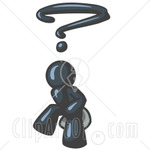 switch
Aaron Tan, NUS
Problem Solving with Selection and Repetition Statements
Unit6 - 9
2.1 if and if-else Statements
true
cond?
How are conditions specified and how are they evaluated?
false
if statement
if ( condition ) { 
    /* Execute these statements if TRUE */ 
}
Braces { } are optional only if there is one statement in the block. But for beginners, we recommended writing braces even if there is one statement.
false
true
cond?
if-else statement
if ( condition ) { 
    /* Execute these statements if TRUE  */
} 
else { 
    /* Execute these statements if FALSE */  
}
Aaron Tan, NUS
Problem Solving with Selection and Repetition Statements
Unit6 - 10
2.2 Condition
A condition is an expression evaluated to true or false.
It is composed of expressions combined with relational operators.
Examples: (a <= 10), (count > max), (value != -9)
Aaron Tan, NUS
Problem Solving with Selection and Repetition Statements
Unit6 - 11
2.3 Truth Values
Boolean values: true or false.
There is no boolean type in ANSI C. Instead, we use integers:
0 to represent false
Any other value to represent true (1 is used as the representative value for true in output)
Example:
Unit6_TruthValues.c
int a = (2 > 3);
int b = (3 > 2);

printf("a = %d; b = %d\n", a, b);
a = 0; b = 1
Aaron Tan, NUS
Problem Solving with Selection and Repetition Statements
Unit6 - 12
2.4 Logical Operators
Complex condition: combining two or more boolean expressions.
Examples:
If temperature is greater than 40C or blood pressure is greater than 200, go to A&E immediately.
If all the three subject scores (English, Maths and Science) are greater than 85 and mother tongue score is at least 80, recommend takinf Higher Mother Tongue.
Logical operators are needed: && (and), || (or), ! (not).
Note: There are bitwise operators such as & , | and ^, but we are not covering these in CS1010.
Aaron Tan, NUS
Problem Solving with Selection and Repetition Statements
Unit6 - 13
2.5 Evaluation of Boolean Expressions (1/2)
The evaluation of a boolean expression is done according to the precedence and associativity of the operators.
Aaron Tan, NUS
Problem Solving with Selection and Repetition Statements
Unit6 - 14
2.5 Evaluation of Boolean Expressions (2/2)
See Unit6_EvalBoolean.c
What is the value of x?
int x, y, z,
    a = 4, b = -2, c = 0;
x = (a > b || b > c && a == b);
x is true (1)
gcc issues warning (why?)
Always good to add parentheses for readability.
y is false (0)
y = ((a > b || b > c) && a == b);
What is the value of z?
z = ((a > b) && !(b > c));
z is true (1)
Aaron Tan, NUS
Problem Solving with Selection and Repetition Statements
Unit6 - 15
2.6 Caution (1/2)
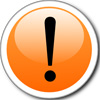 Since the values 0 and 1 are the returned values for false and true respectively, we can have codes like these:
int a = 12 + (5 >= 2); // 13 is assigned to a
( 5 >= 2) evaluates to 1; hence a = 12 + 1;
int b = (4 > 5) < (3 > 2) * 6; // 1 assigned to b
* has higher precedence than <.
(3 > 2) evaluates to 1, hence (3 > 2) * 6 evaluates to 6.
(4 > 5) evaluates to 0, hence 0 < 6 evaluates to 1.
int c = ((4 > 5) < (3 > 2)) * 6; // 6 assigned to c
(4 > 5) evaluates to 0, (3 > 2) evaluates to 1, hence
(4 > 5) < (3 > 2) is equivalent to (0 < 1) which evaluates to 1.
Hence 1 * 6 evaluates to 6.
However, you are certainly not encouraged to write such convoluted codes!
Aaron Tan, NUS
Problem Solving with Selection and Repetition Statements
Unit6 - 16
2.6 Caution (2/2)
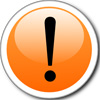 Very common mistake:
int num;

printf("Enter an integer: ");
scanf("%d", &num);

if (num = 3) {
	printf("The value is 3.\n");
}
printf("num = %d\n", num);
What if user enters 7?
Correct the error.
Aaron Tan, NUS
Problem Solving with Selection and Repetition Statements
Unit6 - 17
2.7 Short-Circuit Evaluation
Does the following code give an error if variable a is zero?
if ((a != 0) && (b/a > 3))
    printf(. . .);
Short-circuit evaluation
expr1 || expr2: If expr1 is true, skip evaluating expr2 and return true immediately, as the result will always be true.
expr1 && expr2: If expr1 is false, skip evaluating expr2 and return false immediately, as the result will always be false.
Aaron Tan, NUS
Problem Solving with Selection and Repetition Statements
Unit6 - 18
2.8 if and if-else Statements: Examples (1/2)
if statement without else part
int a, b, t;
. . .
if (a > b) { 
	// Swap a with b
	t = a; a = b; b = t;
}
// After above, a is the smaller
int a;
. . .
if (a % 2 == 0) {
	printf("%d is even\n", a);
}
else {
	printf("%d is odd\n", a);
}
if-else statement
Aaron Tan, NUS
Problem Solving with Selection and Repetition Statements
Unit6 - 19
2.8 if and if-else Statements: Examples (2/2)
Move common statements out of the if-else construct.
statement-a;
statement-b;

if (cond) { 
	statement-j;
}
else {	statement-k;
}

statement-x;
statement-y;
if (cond) { 
	statement-a;
	statement-b;
	statement-j;
	statement-x;
	statement-y;
}
else {	statement-a;
	statement-b;
	statement-k;
	statement-x;
	statement-y;
}
Aaron Tan, NUS
Problem Solving with Selection and Repetition Statements
Unit6 - 20
3. Nested if and if-else Statements (1/2)
Nested if (if-else) structures refer to the containment of an if (if-else) structure within another if (if-else) structure.
For example:
If it is a weekday, you will be in school from 8 am to 6 pm, do revision from 6 pm to 12 midnight, and sleep from 12 midnight to 8 am.
If it is a weekend, then you will sleep from 12 midnight to 10 am and have fun from 10 am to 12 midnight.
Aaron Tan, NUS
Problem Solving with Selection and Repetition Statements
Unit6 - 21
3. Nested if and if-else Statements (2/2)
Drawing task in Unit 5
Draw only 1 figure
int main(void) {
	char resp;

	printf("(R)ocket, ");
	printf("(M)ale, or ");
	printf("(F)emale? ");
	scanf("%c", &resp);

	if (resp == 'R')
		draw_rocket();
	else if (resp == 'M')
		draw_male();
	else if (resp == 'F')
		draw_female();

	return 0;
}
int main(void) {
	draw_rocket();
	printf("\n\n");
	draw_male();
	printf("\n\n");
	draw_female();
	printf("\n\n");

	return 0;
}
Aaron Tan, NUS
Problem Solving with Selection and Repetition Statements
Unit6 - 22
4. Style Issues: Indentation (1/6)
Once we write non-sequential control structures, we need to pay attention to indentation.
Acceptable
Non-acceptable
if (cond) {
	statements;
}
else {
	statements;
}
if (cond) 
{
	statements;
}
else 
{
	statements;
}
if (cond) 
{
statements; 
}
else 
{
statements; 
}
No indentation!
if (cond) {
	statements;
} else {
	statements;
}
Closing braces not aligned with if/else keyword!
if (cond) {
	statements; }
else {
	statements; }
Do you remember which vim command to auto-indent your program?
Aaron Tan, NUS
Problem Solving with Selection and Repetition Statements
Unit6 - 23
4. Style Issues: Indentation (2/6)
Note that appropriate indentation of comments is just as important.
Correct
Incorrect
// Comment on the whole if 
// construct should be aligned with 
// the ‘if’ keyword
if (cond) {
	// Comment on the statements in
	// this block should be aligned 
 	// with the statements below
	statements;
}
else {
	// Likewise, comment for this
	// block should be indented
	// like this
	statements;
}
// Compute the fare
if (cond) { 
// For peak hours
	statements; 
}
else {
		// For non-peak hours
	statements; 
}
Aaron Tan, NUS
Problem Solving with Selection and Repetition Statements
Unit6 - 24
4. Style Issues: Indentation (3/6)
Sometimes we may have a deeply nested if-else-if construct:
int marks;
char grade;
. . .
if (marks >= 90)
	grade = 'A';
else 
	if (marks >= 75)
		grade = 'B';
	else 
		if (marks >= 60)
			grade = 'C';
		else 
			if (marks >= 50)
				grade = 'D';
			else
				grade = 'F';
This follows the indentation guideline, but in this case the code tends to be long and it skews too much to the right.
Aaron Tan, NUS
Problem Solving with Selection and Repetition Statements
Unit6 - 25
4. Style Issues: Indentation (4/6)
Alternative (and preferred) indentation style for deeply nested if-else-if construct:
Alternative style
int marks;
char grade;
. . .
if (marks >= 90)
	grade = 'A';
else 
	if (marks >= 75)
		grade = 'B';
	else 
		if (marks >= 60)
			grade = 'C';
		else 
			if (marks >= 50)
				grade = 'D';
			else
				grade = 'F';
int marks;
char grade;
. . .
if (marks >= 90)
	grade = 'A';
else if (marks >= 75)
	grade = 'B';
else if (marks >= 60)
	grade = 'C';
else if (marks >= 50)
	grade = 'D';
else
	grade = 'F';
Aaron Tan, NUS
Problem Solving with Selection and Repetition Statements
Unit6 - 26
4. Style Issues: Naming ‘boolean’ variables (5/6)
Here, ‘boolean’ variables refer to int variables which are used to hold 1 or 0 to represent true or false respectively.
These are also known as boolean flags. 
To improve readability, boolean flags should be given descriptive names just like any other variables.
In general, add suffices such as “is” or “has” to names of boolean flags (instead of just calling them “flag”!)
Example: isEven, isPrime, hasError, hasDuplicates
int isEven, num;
. . .
if (num % 2 == 0)
	isEven = 1;
else 
	isEven = 0;
Aaron Tan, NUS
Problem Solving with Selection and Repetition Statements
Unit6 - 27
4. Style Issues: Removing ‘if’ (6/6)
The following code pattern is commonly encountered:
int isEven, num;
. . .
if (num % 2 == 0)
	isEven = 1;
else 
	isEven = 0;
In this case, the if statement can be rewritten into a single assignment statement, since (num % 2 == 0) evaluates to either 0 or 1.
Such coding style is common and the code is shorter.
int isEven, num;
. . .
isEven = (num % 2 == 0);
Aaron Tan, NUS
Problem Solving with Selection and Repetition Statements
Unit6 - 28
5. Common Errors (1/2)
The code fragments below contain some very common errors. One is caught by the compiler but the other is not (which makes it very hard to detect). Spot the errors.
Unit6_CommonErrors1.c
int a = 3;
if (a > 10);
	printf("a is larger than 10\n");
printf("Next line.\n");
Unit6_CommonErrors2.c
int a = 3;
if (a > 10);
	printf("a is larger than 10\n");
else
	printf("a is not larger than 10\n");
printf("Next line.\n");
Aaron Tan, NUS
Problem Solving with Selection and Repetition Statements
Unit6 - 29
5. Common Errors (2/2)
Proper indentation is important. In the following code, the indentation does not convey the intended purpose of the code. Why? Which if is the else matched to?
int a, b;
. . .

if (a > 10)
	if (b < 9)
		printf("Hello\n");
	else
		printf("Goodbye\n");
Unit6_CommonErrors3.c
int a, b;
. . .

if (a > 10)
	if (b < 9)
		printf("Hello\n");
else
    printf("Goodbye\n");
Same as
int a, b;
. . .

if (a > 10) {
	if (b < 9)
		printf("Hello\n");
	else
		printf("Goodbye\n");
}
Use braces if you want to make it more readable:
Aaron Tan, NUS
Problem Solving with Selection and Repetition Statements
Unit6 - 30
6. The switch Statement (1/3)
An alternative to if-else-if is to use the switch statement.
Restriction: Value must be of discrete type (eg: int, char)
switch ( <variable or expression> ) { 
	case value1: 
		Code to execute if <variable or expr> == value1 
		break; 

	case value2: 
		Code to execute if <variable or expr> == value2 
		break; 
	... 

	default: 
		Code to execute if <variable or expr> does not
		equal to the value of any of the cases above
		break; 
}
Aaron Tan, NUS
Problem Solving with Selection and Repetition Statements
Unit6 - 31
6. The switch Statement (2/3)
Write a program that reads in a 6-digit zip code and uses its first digit to print the associated geographic area.
Aaron Tan, NUS
Problem Solving with Selection and Repetition Statements
Unit6 - 32
6. The switch Statement (3/3)
Unit6_ZipCode.c
#include <stdio.h>
int main(void) {    
	int zip;

	printf("Enter a 6-digit ZIP code: ");
	scanf("%d", &zip);

	switch (zip/100000) {

		case 0: case 2: case 3:
			printf("%06d is on the East Coast.\n", zip);
			break;
		case 4: case 5: case 6:
			printf("%d is in the Central Plains.\n", zip);
			break;
		case 7:
			printf("%d is in the South.\n", zip);
			break;
		case 8: case 9:
			printf("%d is in the West.\n", zip);
			break;
		default:
			printf("%d is invalid.\n", zip);

	} // end switch

	return 0;
}
Aaron Tan, NUS
Problem Solving with Selection and Repetition Statements
Unit6 - 33
7. Testing and Debugging (1/3)
Finding the maximum value among 3 variables:
// Returns largest among num1, num2, num3
int getMax(int num1, int num2, int num3) {	int max = 0;	if ((num1 > num2) && (num1 > num3))		max = num1;	if ((num2 > num1) && (num2 > num3))		max = num2;	if ((num3 > num1) && (num3 > num2))  		max = num3;
	return max;
}
Unit6_FindMax_v1.c
What is wrong with the code? Did you test it with the correct test data?
What test data would expose the flaw of the code?
How do you correct the code?
After correcting the code, would replacing the 3 if statements with a nested if-else statement work? If it works, which method is better?
Aaron Tan, NUS
Problem Solving with Selection and Repetition Statements
Unit6 - 34
7. Testing and Debugging (2/3)
With selection structures (and next time, repetition structures), you are now open to many alternative ways of solving a problem.
Alternative approach to finding maximum among 3 values:
// Returns largest among num1, num2, num3
int getMax(int num1, int num2, int num3) {	int max = 0;	if (num1 > max)
		max = num1;	else if (num2 > max)		max = num2;	else if (num3 > max)  		max = num3;
	return max;
}
Unit6_FindMax_v2.c
What is wrong with this code? (There are more than one error.)
What test data should you use to expose its flaw?
Aaron Tan, NUS
Problem Solving with Selection and Repetition Statements
Unit6 - 35
7. Testing and Debugging (3/3)
The preceding examples will be discussed in class.
Remember: Test your programs thoroughly with your own data.
Do NOT rely on CodeCrunch to test your programs!
Aaron Tan, NUS
Problem Solving with Selection and Repetition Statements
Unit6 - 36
8. The while Loop
while ( condition )
{
    	// loop body
}
Braces { } are optional only if there is one statement in the block. But for beginners, we recommended writing braces even if there is one statement.
false
cond?
If condition is true, execute loop body; otherwise, terminate loop.
Each round of the loop is called an iteration.
true
Loop body
Aaron Tan, NUS
Problem Solving with Selection and Repetition Statements
Unit6 - 37
8.1 The while Loop: Demo (1/3)
Keep prompting the user to input a non-negative integer, and print that integer.
Halt the loop when the input is negative.
Print the maximum integer input.
Enter a number: 12
Enter a number: 0
Enter a number: 26
Enter a number: 5
Enter a number: -1
The maximum number is 26
Aaron Tan, NUS
Problem Solving with Selection and Repetition Statements
Unit6 - 38
8.1 The while Loop: Demo (2/3)
maxi = 0;
read num;
if (num >= 0) { 
	if (maxi < num)
		maxi = num;
	read num;
}
else stop;
if (num >= 0) { 
	if (maxi < num)
		maxi = num;
	read num;
}
else stop;
...
print maxi;
maxi = 0;
read num;
while (num >= 0) {
	if (maxi < num) 
		maxi = num;
	read num;
}

print maxi;
Aaron Tan, NUS
Problem Solving with Selection and Repetition Statements
Unit6 - 39
8.1 The while Loop: Demo (3/3)
Unit6_FindMax.c
#include <stdio.h>

int main(void)  {
	int num, maxi = 0;

	printf("Enter a number: ");
	scanf("%d", &num);
	while (num >= 0) {
		if (maxi < num) {
			maxi = num;
		}
		printf("Enter a number: ");
		scanf("%d", &num);
	}
	printf("The maximum number is %d\n", maxi);

	return 0;
}
Aaron Tan, NUS
Problem Solving with Selection and Repetition Statements
Unit6 - 40
8.2 Condition for while Loop
// pseudo-code
a = 2;
b = 7;
while (a == b) {
	print a;
	a = a + 2;
}
Output: ?
When the loop condition is always false, the loop body is not executed.
// pseudo-code
a = 2;
b = 7;
while (a != b) {
	print a;
	a = a + 2;
}
Output: ?
2
4
6
8
10
:
Press ctrl-c to interrupt
When the loop condition is always true, the loop body is executed forever – infinite loop.
Aaron Tan, NUS
Problem Solving with Selection and Repetition Statements
Unit6 - 41
8.3 Style: Indentation for while Loop
Loop body must be indented.
Comment in loop body must be aligned with statements in loop body.
Closing brace must be on a line by itself and aligned with the while keyword.
while (cond) {
	// loop body
	statement-1;
	statement-2;
	...
}
while (cond) 
{
	// loop body
	statement-1;
	statement-2;
	...
}
or
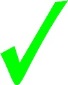 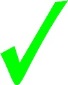 while (cond) {
// loop body
statement-1;
...
}
while (cond) {
	// loop body
	statement-1;
	statement-2; }
No indentation!
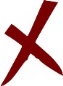 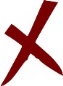 Aaron Tan, NUS
Problem Solving with Selection and Repetition Statements
Unit6 - 42
9. The do-while Loop (1/3)
do 
{
    // loop body
}  while ( condition );
Execute loop body at least once.
Loop
body
cond?
true
false
Aaron Tan, NUS
Problem Solving with Selection and Repetition Statements
Unit6 - 43
9. The do-while Loop (2/3)
do 
{
    // loop body
}  while ( condition );
Unit6_CountDigits.c
Example: Count the number of digits in an integer.
// Precond: n > 0
int count_digits(int n)  {
	int count = 0;

	do {
		count++;
		n = n/10;
	} while (n > 0);

	return count;
}
Assume that n is passed the value 395:
n
count
395
0
39
1
3
2
0
3
Aaron Tan, NUS
Problem Solving with Selection and Repetition Statements
Unit6 - 44
9. The do-while Loop (3/3)
Style: similar to while loop
do {
	// loop body
	statement-1;
	statement-2;
} while (cond);
or
do
{
	// loop body
	statement-1;
	statement-2;
} while (cond);
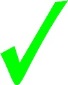 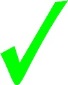 do {
// loop body
statement-1;
statement-2;
} while (cond);
No indentation!
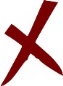 Aaron Tan, NUS
Problem Solving with Selection and Repetition Statements
Unit6 - 45
9. The do-while Loop: Exercise
It’s time to practise Computational Thinking again!
Add the digits in a positive integer.
Eg: 395  17
Which concept in Computational Thinking is employed here?
// Precond: n > 0
int count_digits(int n)  {
	int count = 0;

	do {
		count++;
		n = n/10; 
	} while (n > 0);

	return count;
}
// Precond: n > 0
int add_digits(int n)  {
	int sum = 0;






	return sum;
}
do {
	sum = sum + n%10;
	n = n/10; 
} while (n > 0);
Aaron Tan, NUS
Problem Solving with Selection and Repetition Statements
Unit6 - 46
10. The for Loop (1/2)
for ( initialization; condition; update )
{
    // loop body
}
Initialization: initialize the loop variable
Condition: repeat loop while the condition on loop variable is true
Update: change value of loop variable
Aaron Tan, NUS
Problem Solving with Selection and Repetition Statements
Unit6 - 47
10. The for Loop (2/2)
Example: Print numbers 1 to 10
int n;
for (n=1; n<=10; n++) {
	printf("%3d", n);
}
Steps:
n=1;
if (n<=10) {    printf(…);    n++;	Go to step 2}
Exit the loop
Aaron Tan, NUS
Problem Solving with Selection and Repetition Statements
Unit6 - 48
Unit6_OddIntegers_v1.c
#include <stdio.h>
void print_odd_integers(int);
int main(void) {
	int num;
	printf("Enter a positive integer: ");
	scanf("%d", &num);
	print_odd_integers(num);
	return 0;
}

// Precond: n > 0
void print_odd_integers(int n)  {
	int i;
	for (i=1; i<=n; i+=2)
		printf("%d ", i);
	printf("\n");
}
10.1 The for Loop: Odd Integers (1/3)
print_odd_integers(12)
1 3 5 7 9 11
Aaron Tan, NUS
Problem Solving with Selection and Repetition Statements
Unit6 - 49
Unit6_OddIntegers_v3.c
Unit6_OddIntegers_v2.c
// Precond: n > 0
void print_odd_integers(int n)  {
	int i;
	for (i=1; i<=n; i++)
		if (i%2 != 0)
			printf("%d ", i);
	printf("\n");
}
// Precond: n > 0
void print_odd_integers(int n)  {
	for ( ; n > 0; n--)
		if (n%2 != 0)
			printf("%d ", n);
	printf("\n");
}
10.1 The for Loop: Odd Integers (2/3)
print_odd_integers(12)
1 3 5 7 9 11
Values printed from largest to smallest.
Empty statement
print_odd_integers(12)
11 9 7 5 3 1
Aaron Tan, NUS
Problem Solving with Selection and Repetition Statements
Unit6 - 50
Unit6_OddIntegers_v2.c
Unit6_OddIntegers_v1.c
// Precond: n > 0
void print_odd_integers(int n)  {
	int i;
	for (i=1; i<=n; i++)
		if (i%2 != 0)
			printf("%d ", i);
	printf("\n");
}
// Precond: n > 0
void print_odd_integers(int n)  {
	int i;
	for (i=1; i<=n; i+=2)
		printf("%d ", i);
	printf("\n");
}
10.1 The for Loop: Odd Integers (3/3)
Which is better?
Aaron Tan, NUS
Problem Solving with Selection and Repetition Statements
Unit6 - 51
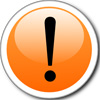 11. Common Errors (1/2)
What are the outputs for the following programs? (Do not code and run them. Trace the programs manually.)
int i;

	for (i=0; i<10; i++);
		printf("%d\n", i);
Unit6_CommonErrors4.c
int i = 0;

	while (i<10);
	{
		printf("%d\n", i);
		i++;
	}
Unit6_CommonErrors5.c
Aaron Tan, NUS
Problem Solving with Selection and Repetition Statements
Unit6 - 52
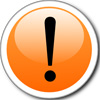 11. Common Errors (2/2)
int z = 3;
	while (z = 1) {
		printf("z = %d\n", z);
		z = 99;
	}
Unit6_CommonErrors6.c
Off-by-one error; make sure the loop repeats exactly the correct number of iterations.
Make sure the loop body contains a statement that will eventually cause the loop to terminate.
Common mistake: Using ‘=’ where it should be ‘==’
Common mistake: Putting ‘;’ where it should not be (just like for the ‘if’ statement)
Aaron Tan, NUS
Problem Solving with Selection and Repetition Statements
Unit6 - 53
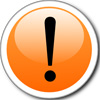 12. Some Notes of Caution (1/2)
Involving real numbers
Trace the program manually without running it.
double one_seventh = 1.0/7.0;
double f = 0.0;

while (f != 1.0) {
	printf("%f\n", f);
	f += one_seventh;
}
Expected output:
0.000000
0.142857
0.285714
0.428571
0.571429
9.714286
0.857143
1.000000
Unit6_Caution1.c
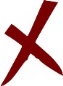 Aaron Tan, NUS
Problem Solving with Selection and Repetition Statements
Unit6 - 54
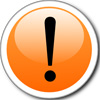 12. Some Notes of Caution (2/2)
Involving ‘wrap-around’
Trace the program manually without running it.
int a = 2147483646;
int i;

for (i=1; i<=5; i++) {
	printf("%d\n", a);
	a++;
}
Expected output:
2147483646
2147483647
2147483648
2147483649
2147483650
Unit6_Caution2.c
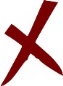 Aaron Tan, NUS
Problem Solving with Selection and Repetition Statements
Unit6 - 55
13. Using break in Loop (1/3)
break is used in switch statement
It can also be used in a loop
Without 'break':
1
Ya
2
Ya
3
Ya
4
Ya
5
Ya
Unit6_BreakInLoop.c
// without 'break'
printf ("Without 'break':\n");
for (i=1; i<=5; i++) {
	printf("%d\n", i);
	printf("Ya\n");
}
// with 'break'
printf ("With 'break':\n");
for (i=1; i<=5; i++) {
	printf("%d\n", i);
	if (i==3)
		break;
	printf("Ya\n");
}
With 'break':
1
Ya
2
Ya
3
Aaron Tan, NUS
Problem Solving with Selection and Repetition Statements
Unit6 - 56
13. Using break in Loop (2/3)
Unit6_BreakInLoop.c
With 'break’ in …
1, 1
Ya
1, 2
Ya
1, 3
2, 1
Ya
2, 2
Ya
2, 3
3, 1
Ya
3, 2
Ya
3, 3
// with 'break' in a nested loop
printf("With 'break' in a nested loop:\n");
for (i=1; i<=3; i++) {
	for (j=1; j<=5; j++) {
		printf("%d, %d\n", i, j);
		if (j==3)
			break;
		printf("Ya\n");
	}
}
In a nested loop, break only breaks out of the inner-most loop that contains the break statement.
Aaron Tan, NUS
Problem Solving with Selection and Repetition Statements
Unit6 - 57
13. Using break in Loop (3/3)
Use break sparingly, because it violates the one-entry-one-exit control flow.
A loop with break can be rewritten into one without break.
// with break
int n, i = 1, sum = 0;

while (i <= 5) {
	scanf("%d", &n);
	if (n < 0)
		break;
	sum += n;
	i++;
}
// without break
int n, i = 1, sum = 0;
int isValid = 1;
while ((i <= 5) && isValid){
	scanf("%d", &n);
	if (n < 0)
		isValid = 0;
	else {
		sum += n;
		i++;
	}
}
Aaron Tan, NUS
Problem Solving with Selection and Repetition Statements
Unit6 - 58
14. Using continue in Loop (1/2)
Without 'continue':
1
Ya
2
Ya
3
Ya
4
Ya
5
Ya
continue is used even less often than break
Test out Unit6_ContinueInLoop.c
// without 'continue'
printf ("Without 'continue':\n");
for (i=1; i<=5; i++) {
	printf("%d\n", i);
	printf("Ya\n");
}
With 'continue':
1
Ya
2
Ya
3
4
Ya
5
Ya
// with 'continue'
printf ("With 'continue':\n");
for (i=1; i<=5; i++) {
	printf("%d\n", i);
	if (i==3)
		continue;
	printf("Ya\n");
}
The rest of the loop body is skipped if (i==3), and it continues to the next iteration.
Aaron Tan, NUS
Problem Solving with Selection and Repetition Statements
Unit6 - 59
14. Using continue in Loop (2/2)
With ...
1, 1
Ya
1, 2
Ya
1, 3
1, 4
Ya
1, 5
Ya
2, 1
Ya
2, 2
Ya
2, 3
2, 4
Ya
2, 5
Ya
// with 'continue' in a nested loop
printf("With 'continue' in a nested loop:\n");
for (i=1; i<=3; i++) {
	for (j=1; j<=5; j++) {
		printf("%d, %d\n", i, j);
		if (j==3)
			continue;
		printf("Ya\n");
	}
}
3, 1
Ya
3, 2
Ya
3, 3
3, 4
Ya
3, 5
Ya
In a nested loop, continue only skips to the next iteration of the inner-most loop that contains the continue statement.
Aaron Tan, NUS
Problem Solving with Selection and Repetition Statements
Unit6 - 60
Summary
In this unit, you have learned about
The use of if-else construct and switch construct to alter program flow (selection statements)
The use of relational and logical operators in the condition
The use of while, do-while and for loop constructs to repeat a segment of code (repetition statements)
The use of break and continue in a loop
Aaron Tan, NUS
Problem Solving with Selection and Repetition Statements
Unit6 - 61
End of File